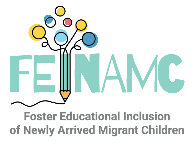 Newsletter No. 4 
Dicembre 2022
Secondo Info Day
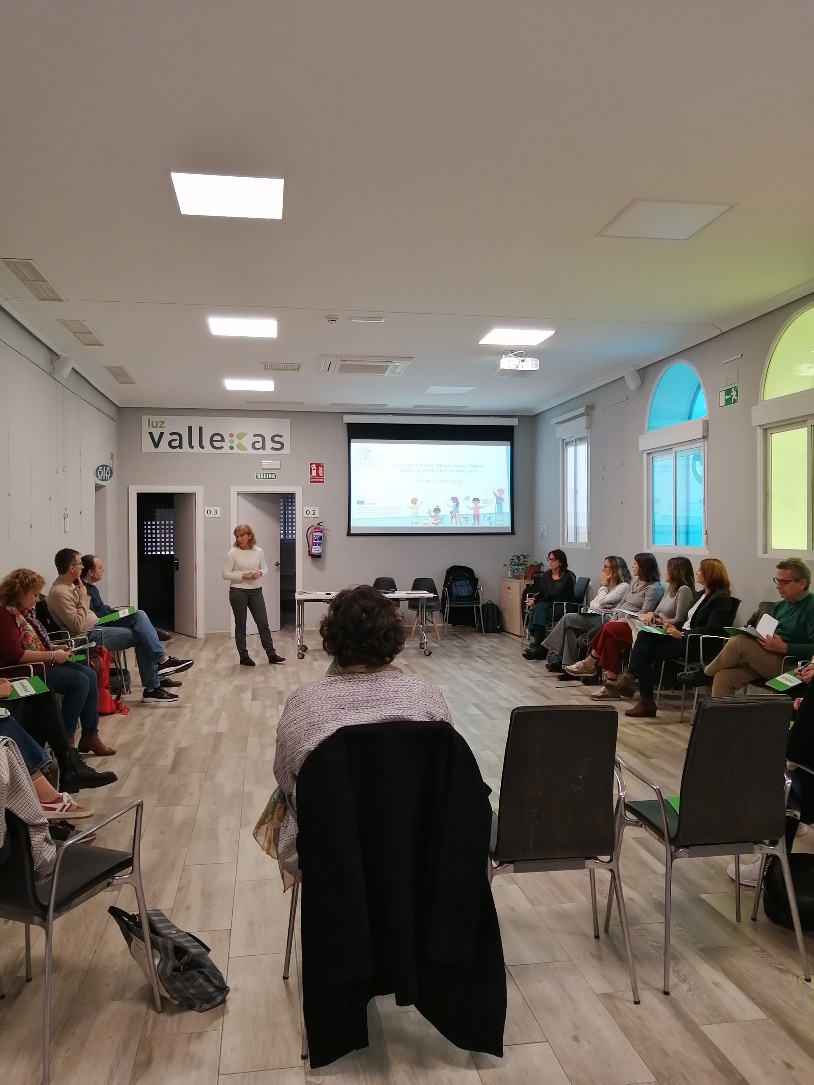 In questi ultimi mesi, la partnership di FEINAMC ha l'opportunità di presentare i risultati del progetto a diverse autorità educative di istituzioni locali e regionali che lavorano con la popolazione migrante.

Inoltre, lз partecipanti hanno avuto l'opportunità di discutere e dare utili consigli. Attraverso la discussione è stato evidenziato che l'inclusione educativa dipende da altri elementi e fattori socioeconomici, ed quindi è necessaria un'analisi globale per affrontare questa realtà.
Conferenze Internazionali e locali
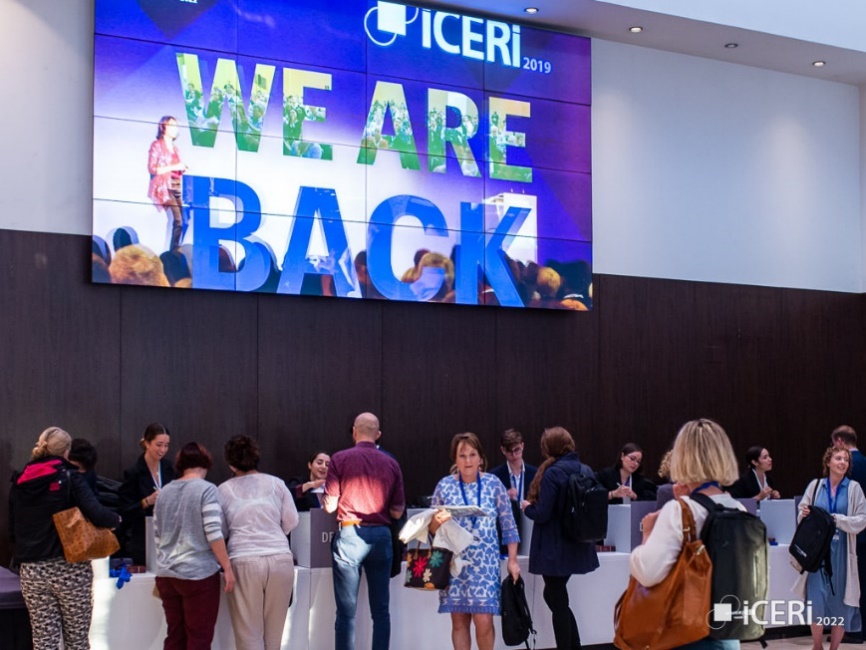 Siamo felici di annunciare che a settembre e ottobre 2022 abbiamo partecipato a diverse conferenze locali e internazionali.

Nello specifico, CARDET ha presentato virtualmente i risultati del progetto FEINAMC alla Conferenza ICERI che si è tenuta a Siviglia, in Spagna. Inoltre, InteRed ha avuto l'opportunità di presentare le due buone pratiche del progetto FEINAMC (il programma di mentoring interculturale e lo strumento di valutazione preliminare) al X Congresso sulla migrazione, a Madrid.
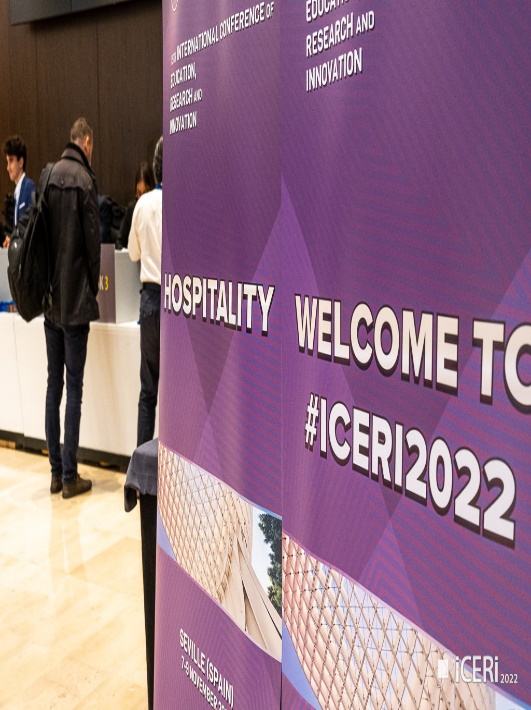 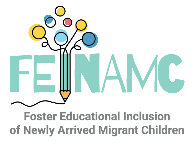 Prossimi step: Conferenza Internazionale in Spagna
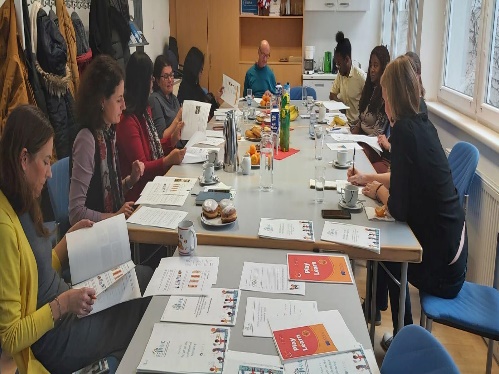 Dopo il completamento di un anno accademico, abbiamo raccolto i risultati del progetto in modo da creare materiali da utilizzare in futuro da altre scuole e insegnanti.

Più specificamente, stiamo creando raccomandazioni politiche, linee guida per insegnanti e lo strumento di valutazione dell’esperienza pregressa adattato culturalmente al sistema educativo italiano, spagnolo, austriaco, greco e cipriota.

Una delle nostre ultime azioni sarà la Conferenza internazionale in Spagna, che si terrà a febbraio 2023. Alla conferenza parteciperanno diversi stakeholders e riceveranno tutti i risultati del progetto.
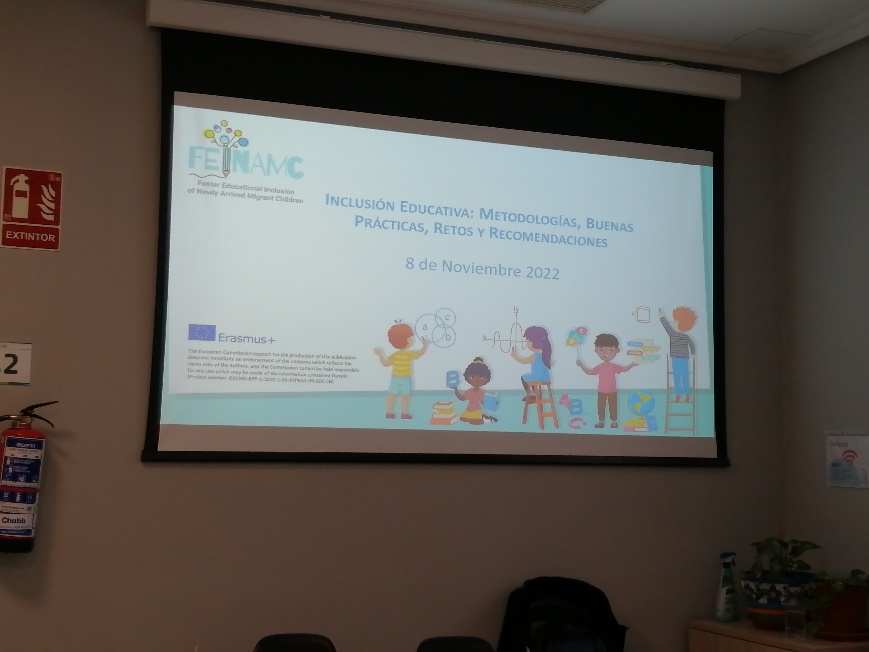 Consorzio
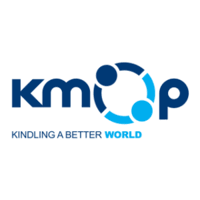 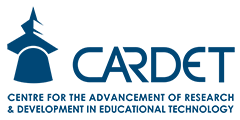 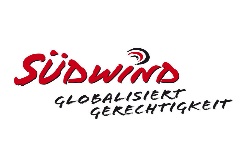 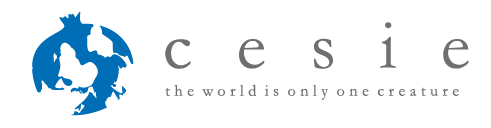 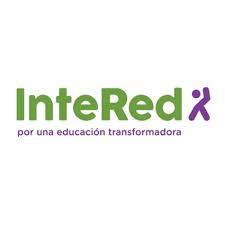 .
FEINAMC
Su Facebook
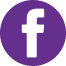 Seguici!
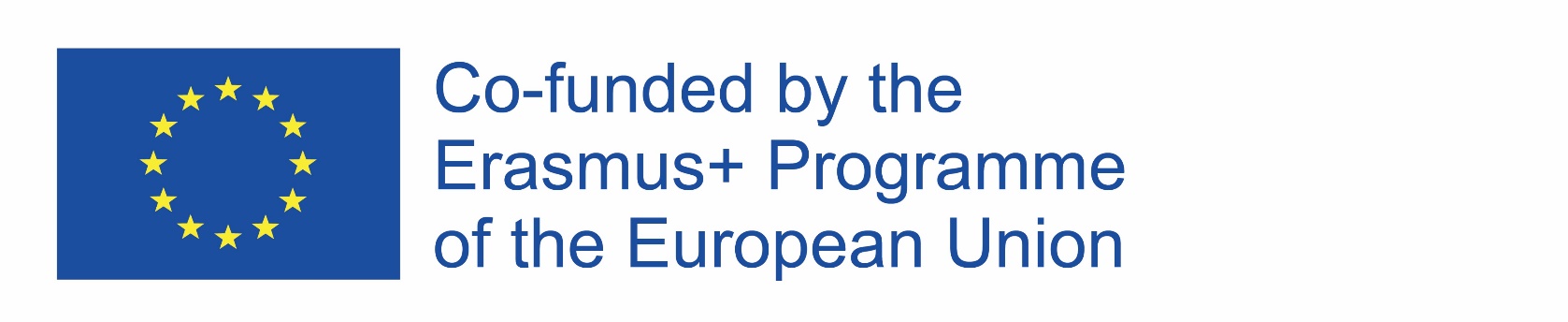 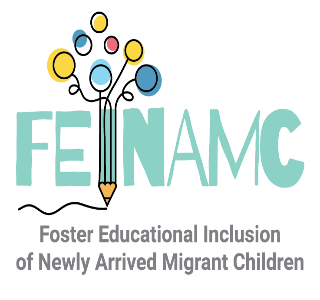 Project No. 621545-EPP-1-2020-1-ES-EPPKA3-IPI-SOC-IN
The European Commission support for the production of this publication does not constitute an endorsement of the contents, which reflects the views only of the authors, and the Commission cannot be held responsible for any use which may be made of the information contained therein.
https://feinamc.eu/